welcome
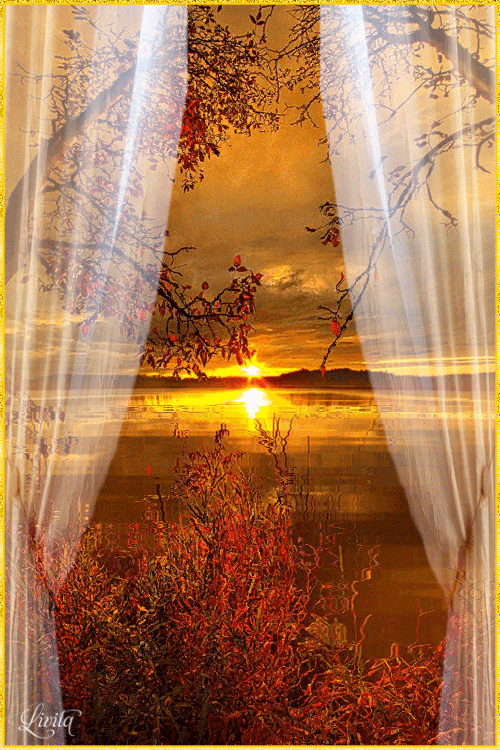 INTRODUCTION
TEACHER 




Hafiza Khanam
Assistant Teacher, 
99 No Nilokhi GPS, 
Gopalganj sadar,
Gopalganj.
khanamhafiza1987@gmail.com
LESSON










Class- Two
Subject: English
Anita’s life.
Unit:- 27
Lesson:  1-3. (A &B)
Page:- 54
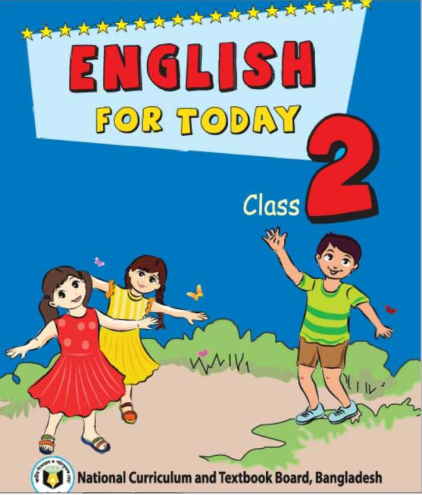 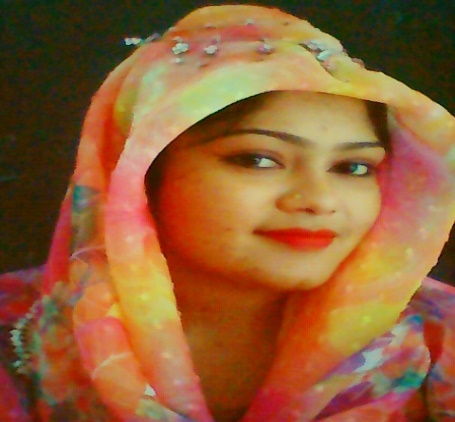 Learning  outcomes
By the end of lesson Student will be able to
 Speaking  : 1.1.2 -  say simple words and phrases with proper sound and stress. 
 Reading  : 1.4.1 - read words and phrases  with help of visual clues ( about 30  new words) and simple sentences.
Let’s  see a picture.
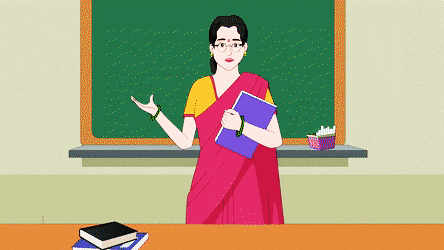 What have you seen in the picture ?
Yes, you guess right. It’s a picture of a teacher.
Anita’s life.
Today our lesson is..
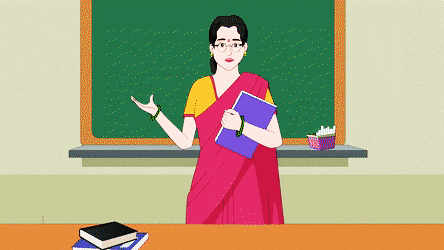 This is Anita Sarkar.
Word meaning
An institution for education
School
বিদ্যালয়
শিক্ষক
A person who teaches.
Teacher
Breakfast
সকালের নাশতা
First meal of the day
Early
Quickly/Soon
তাড়াতাড়ি
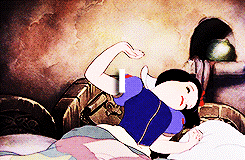 What have you seen in this picture ?
Yes, you guess right. This is a woman who is getting up from her bed.
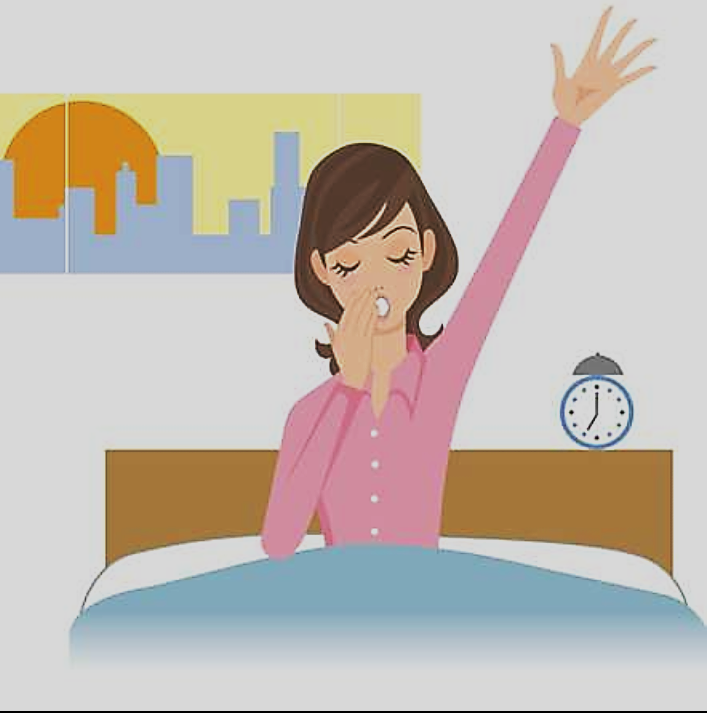 She gets up early  in the  morning.
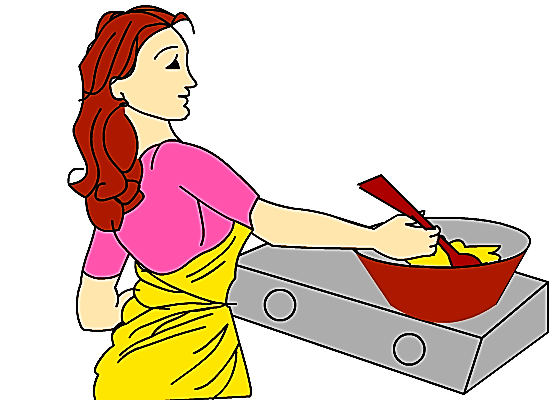 She cooks breakfast for her family.
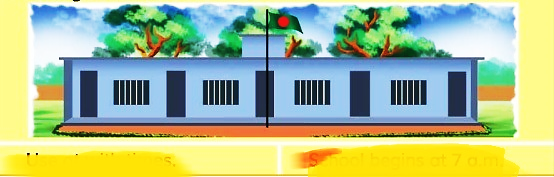 After breakfast , Anita goes to school.
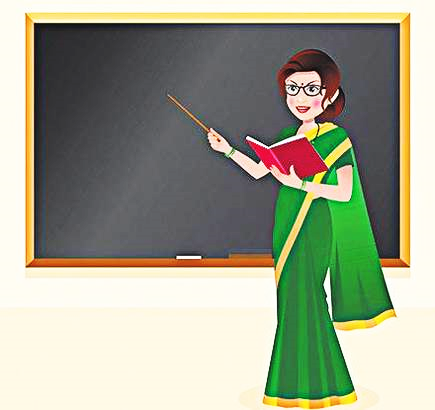 She is a teacher.
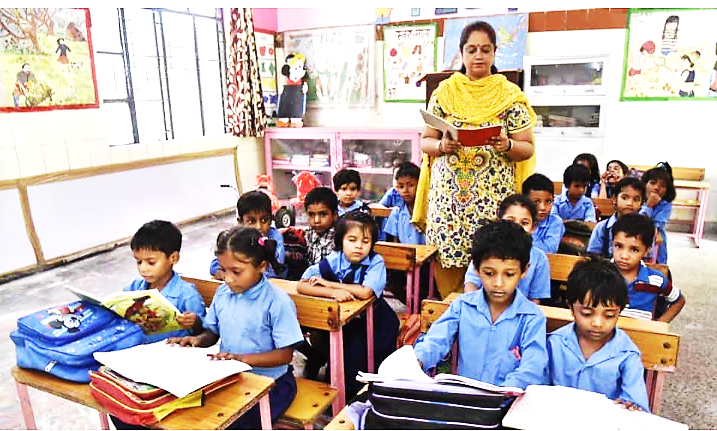 She teaches class 1 and class 2 .
Teacher’s loud  reading.        open your book at page no 54
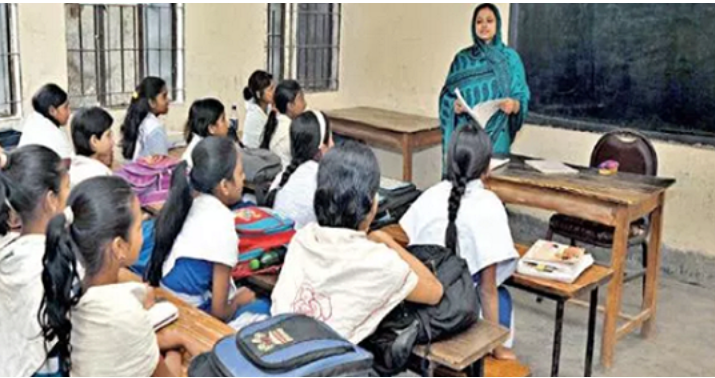 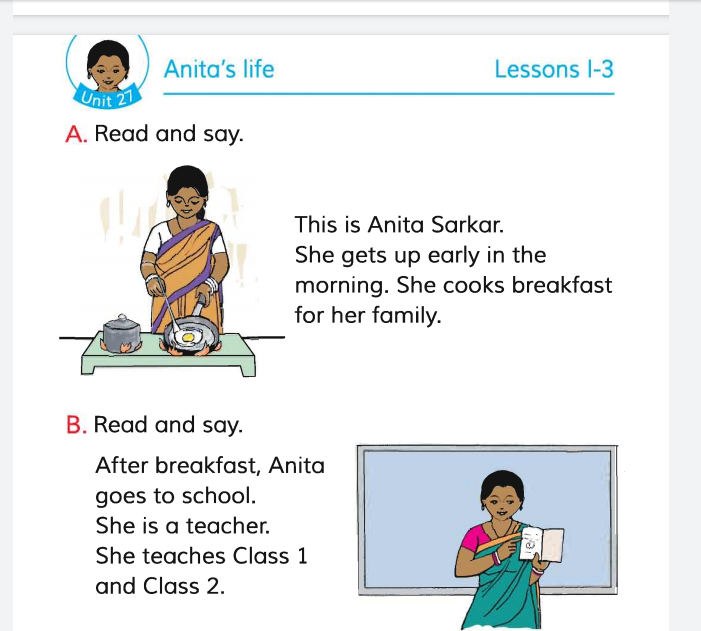 Now, all students read your text book.
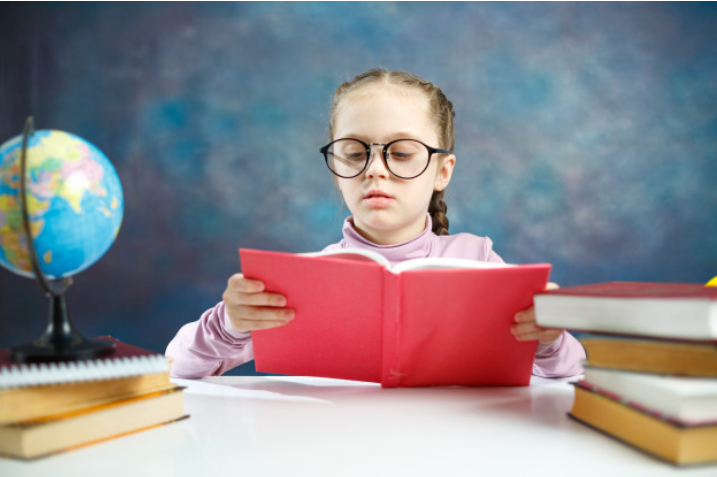 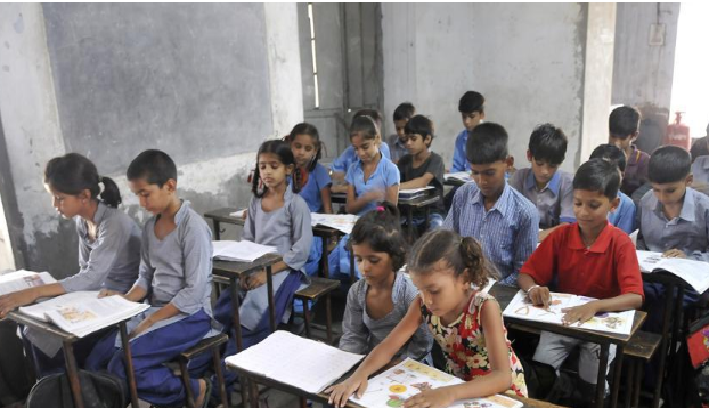 Silent reading
Pair work
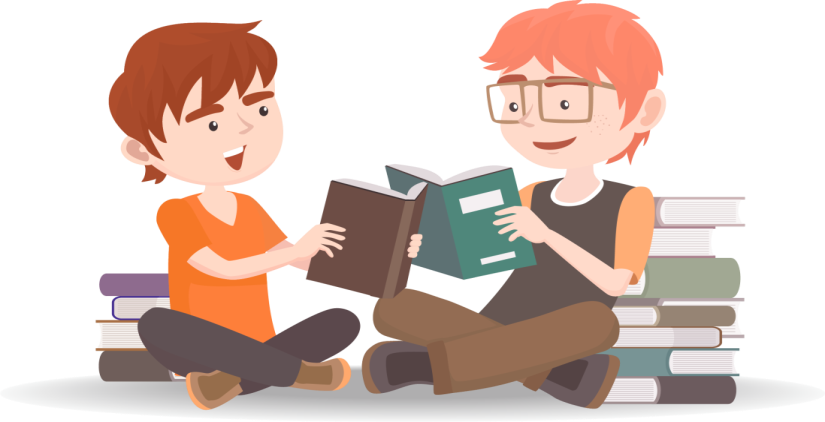 Ask and answer  the question.
Who is the woman? 
     The   woman is Anita Sarkar. 
b) When does she get up?
    She gets up early in the morning.
c) Where does She Work?
   She works in a primary  school.
Group work
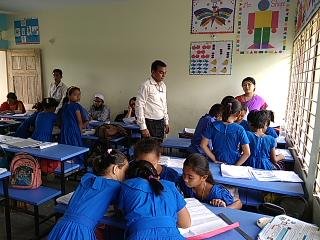 Now, all students- make group  reading your text book. Help each other.
Fill in the blanks with appropriate words.
Early, cooks, goes, teacher
For example. This…..Anita Sarkar.
Ans. This is Anita Sarkar.
 Anita Sarkar is  a  ------------.
 She  gets up ----------- in the morning.
 She ------------ breakfast.
She  ---------- to school.
teacher
early
cooks
goes
Evaluation
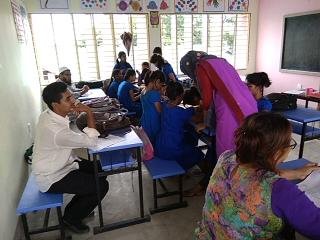 Answer  the following question.
a) Who is the woman? 
b) What does  she do for her family?
c) Where  does  she go after breakfast?
d) Where does she do?
Now  check your answer.
Who is the woman? 
     The Woman is Anita Sarkar.
b)  What does she do for her family?
    She cooks breakfast for  her family.
c) Where does she do after breakfast?
     After breakfast she goes to school.
d) Where does she do?
     She is a teacher?
One day one word.
Teacher = শিক্ষক
Home Work
Answer the following questions.
a) Who is your teacher?
b) When does she get up?
c) What does she do for her her family?
d) Where does she go after breakfast?
Thank you.